Generative AI adoption among legal professionals: Navigating Hesitancy
Fife Ogunde Ph.D.
Government of Saskatchewan
Introduction
LLM adoption: State of Play
LLM Adoption: State of play
Adoption Challenges
Solutions
Moving beyond misconceptions
Concluding thoughts
Social v actual adoption.
Impact of increasing use by judges.
Impact of studies questioning reliability of Legal AI tools.
AI and access to justice
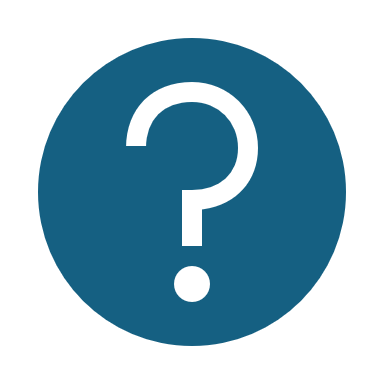 Thank you!
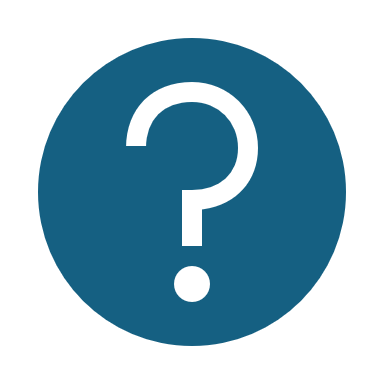 Any questions?